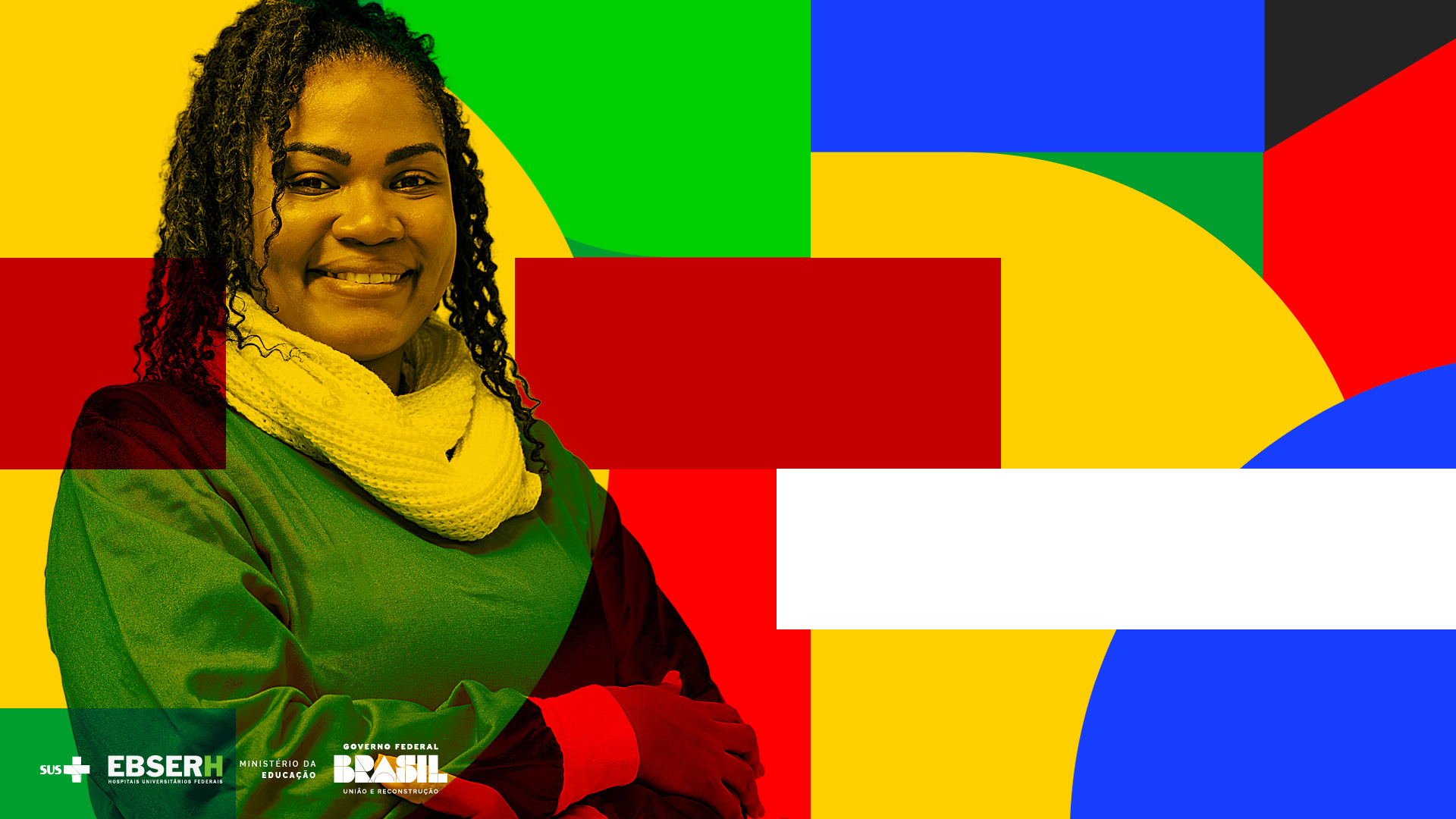 Empresa Brasileira de
Serviços Hospitalares
SAÚDE, ENSINO, PESQUISA E INOVAÇÃO
TEXTO
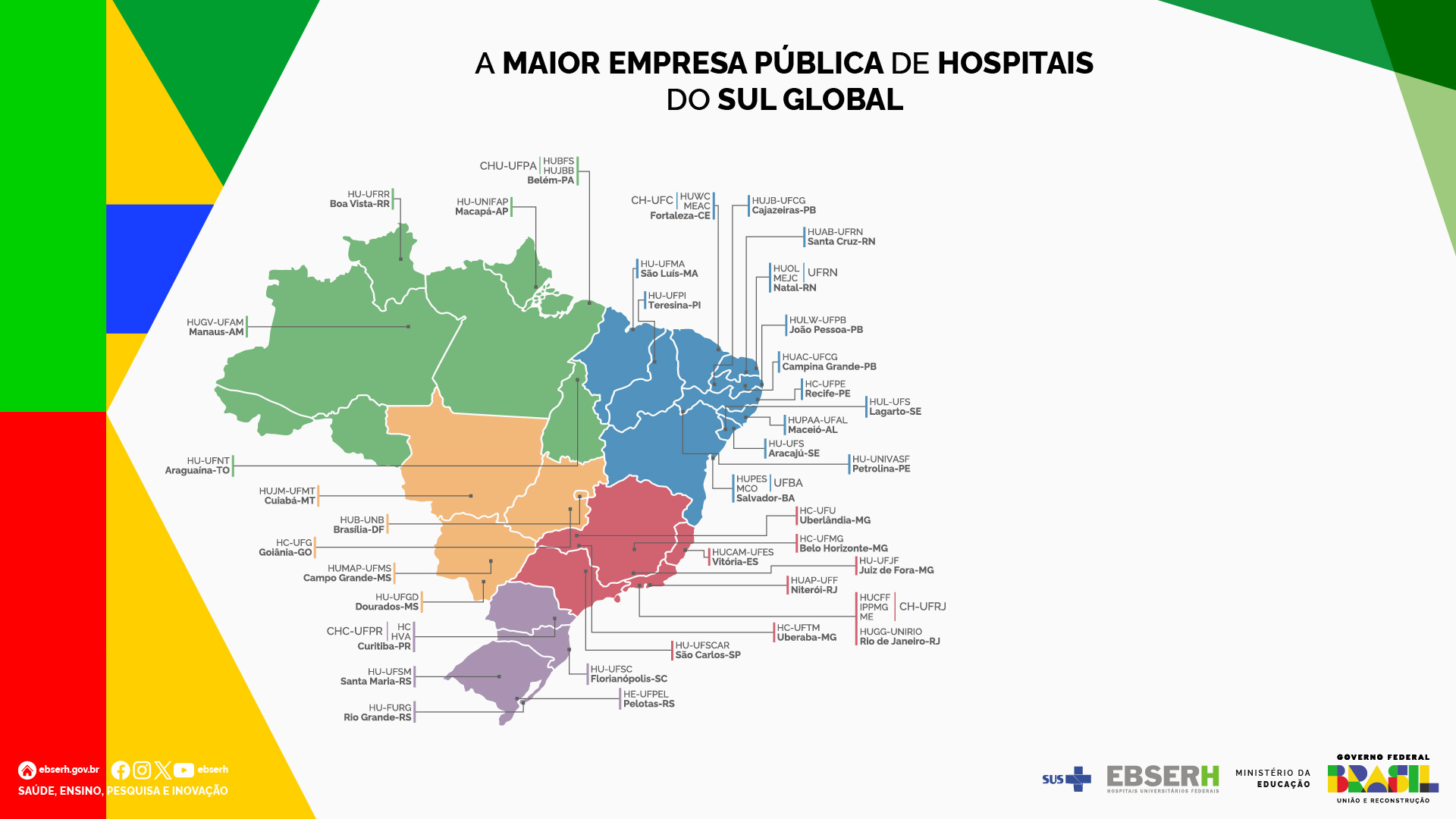 45
64.611*
HOSPITAIS
TRABALHADORES
4ª Estatal do Brasil
55 MIL
9.017*
Mais
de
LEITOS
ALUNOS DE GRADUAÇÃO
203.512
8.500
Mais
de
CIRURGIAS REALIZADAS
RESIDENTES
6.497.417*
1.000
Mais
de
PROGRAMAS DE RESIDÊNCIA
CONSULTAS
* DADOS ATUALIZADOS REFERENTES A JUNHO/2024
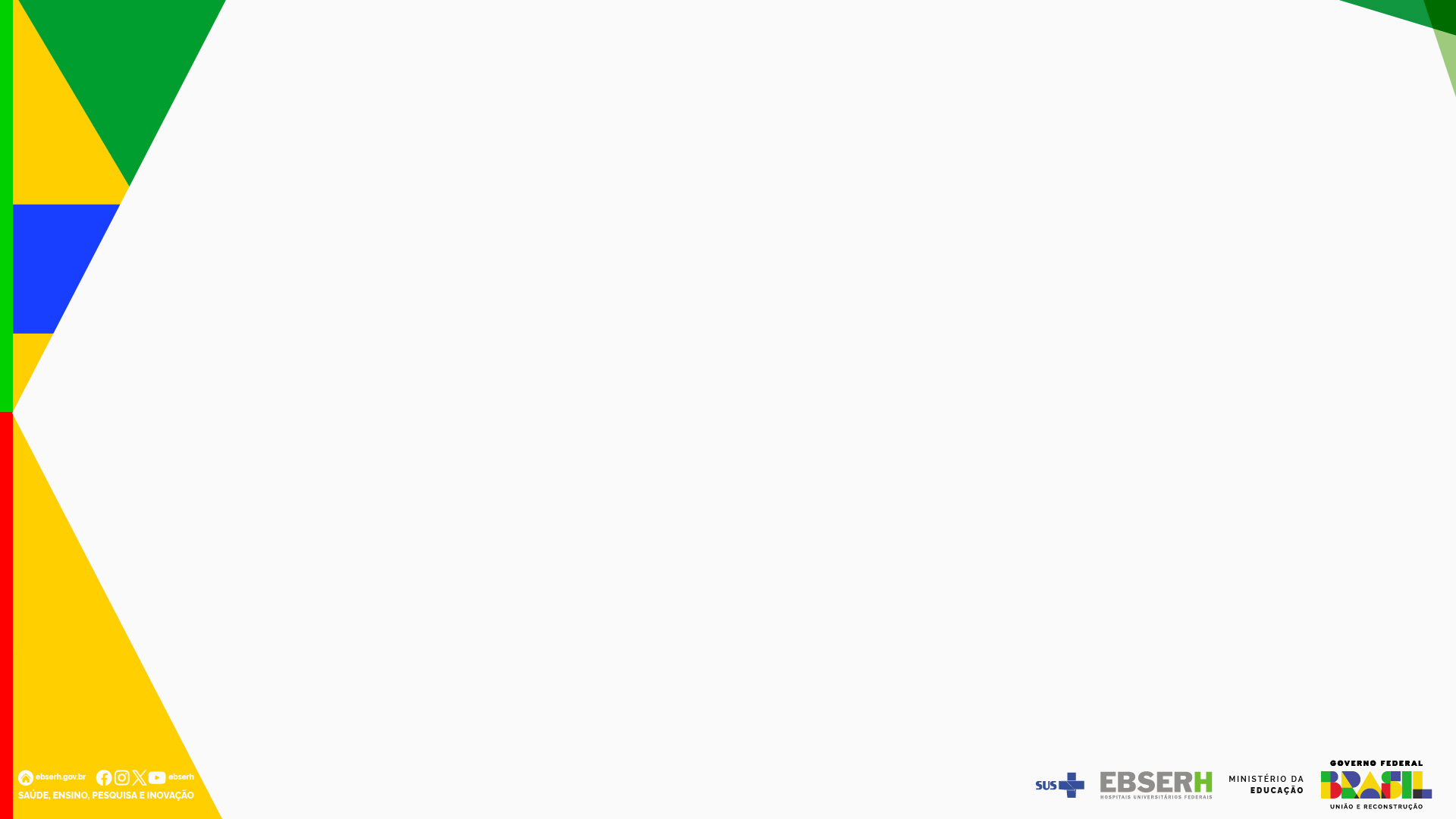 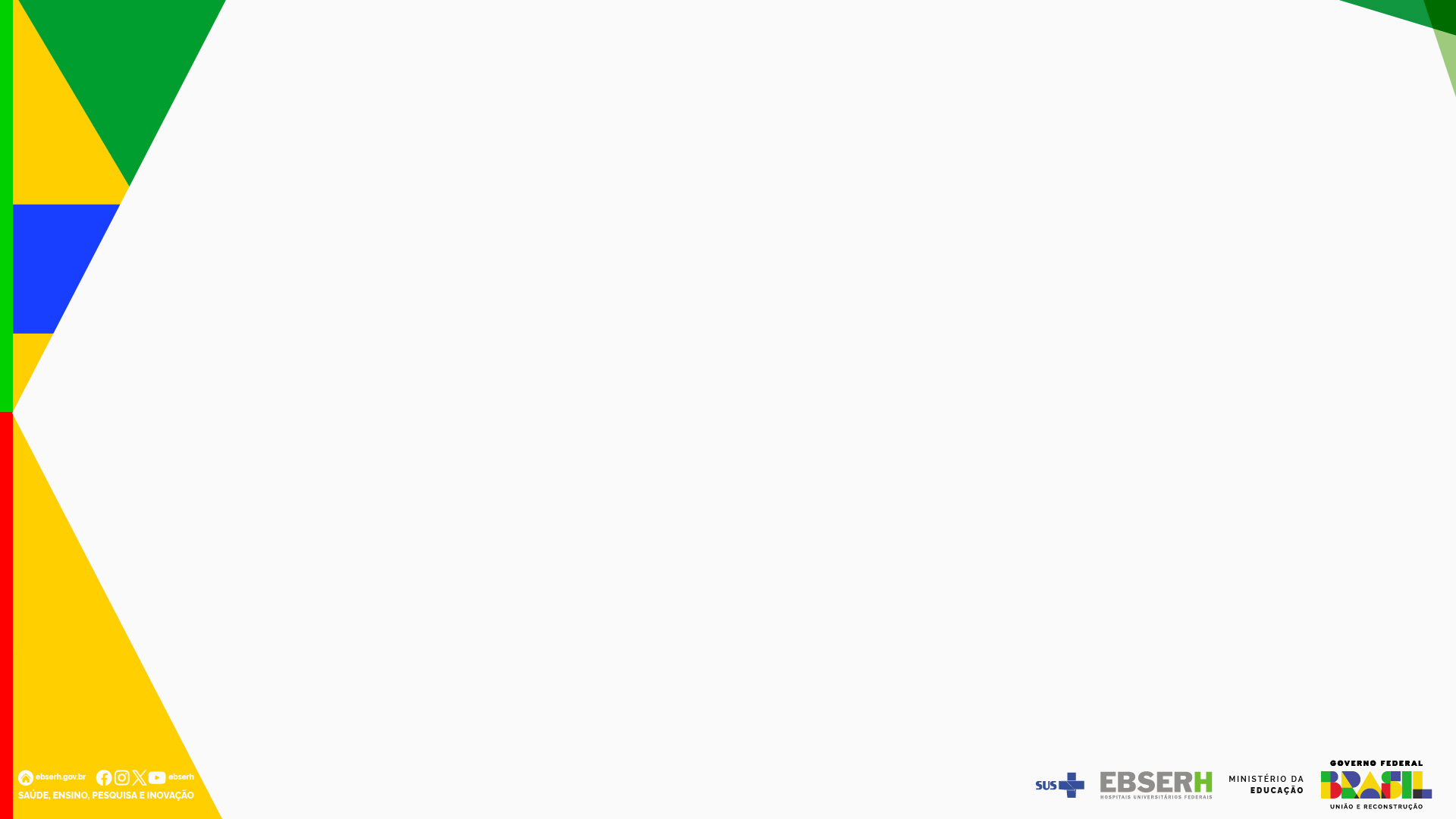 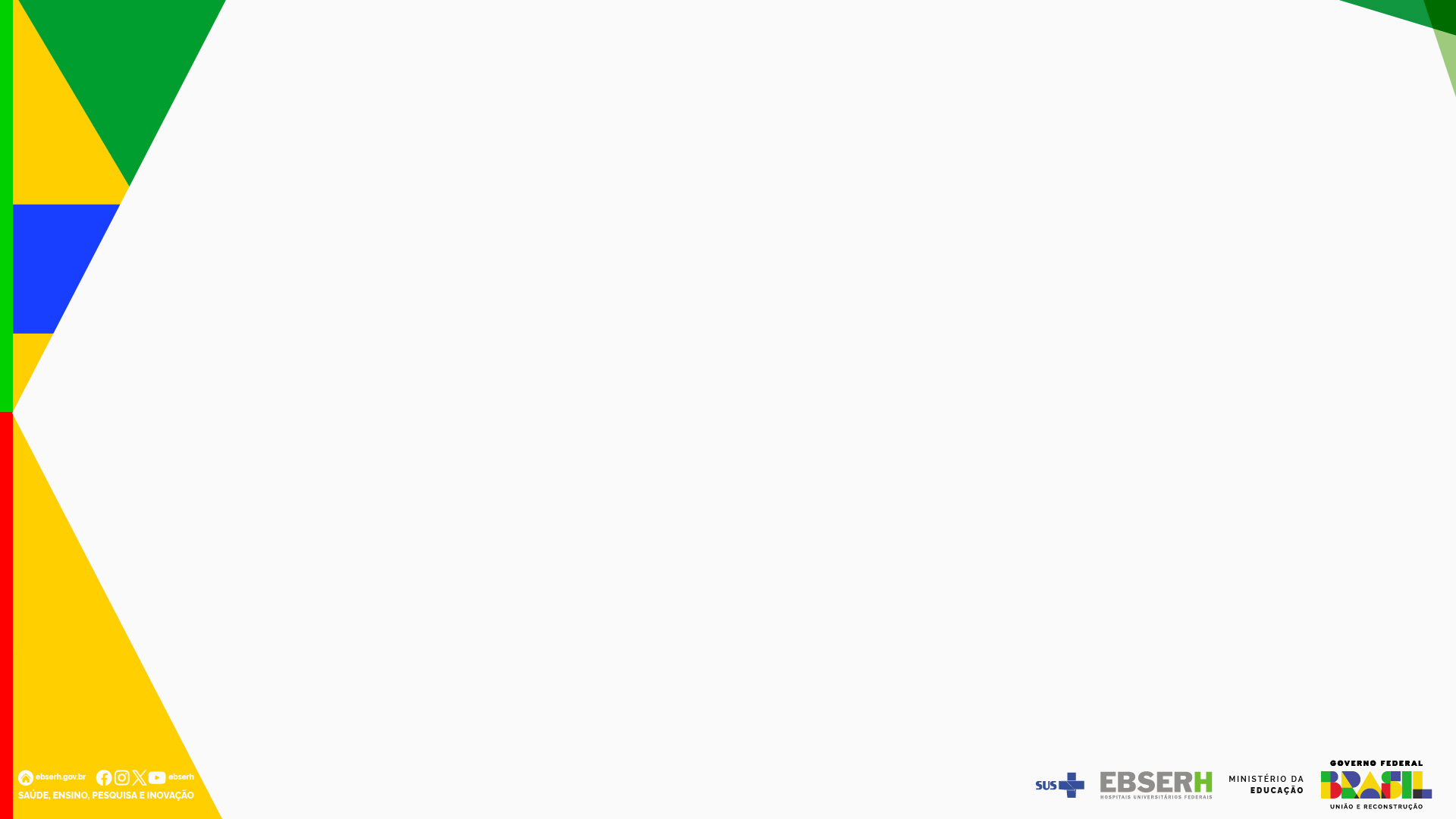 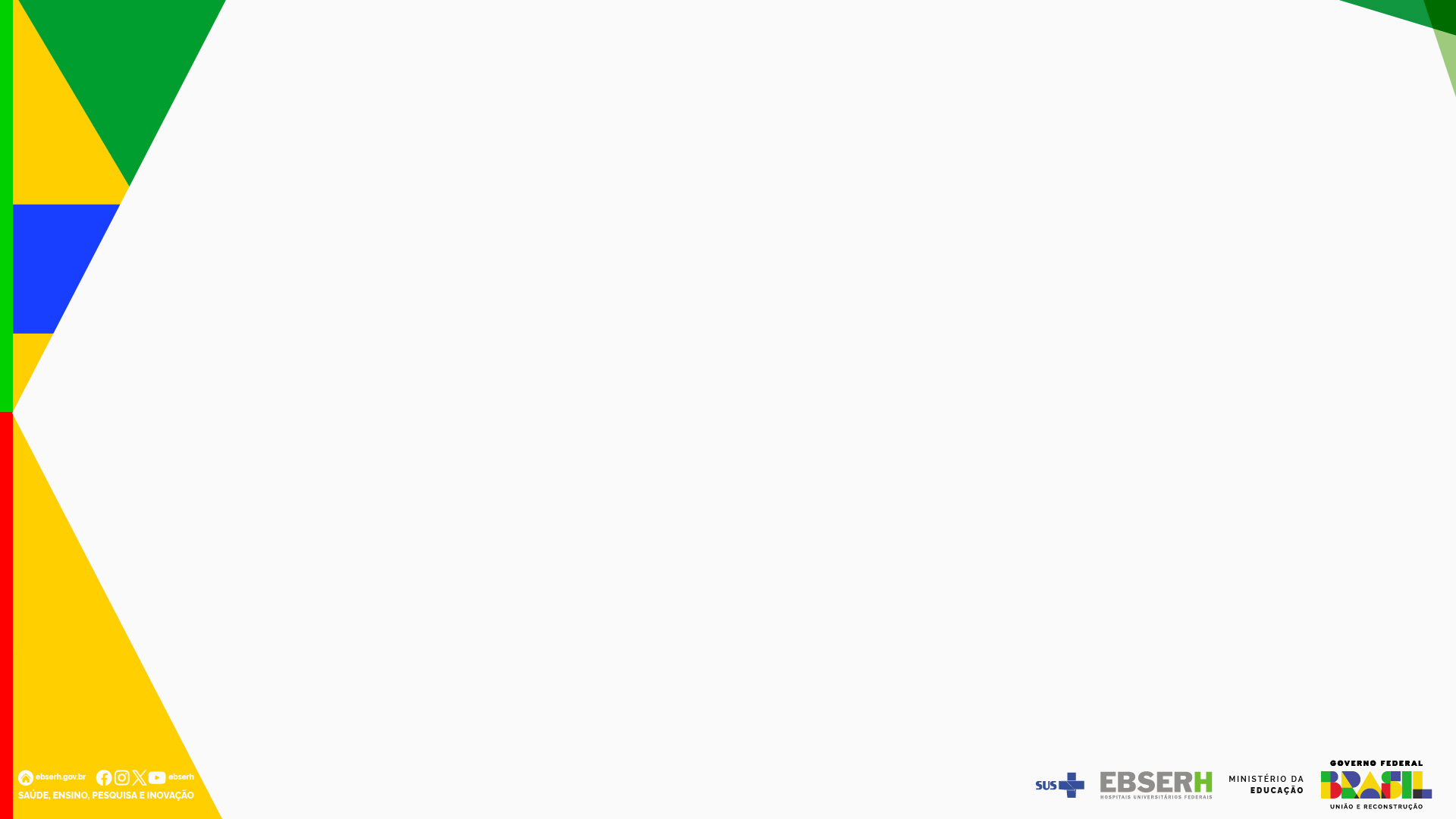 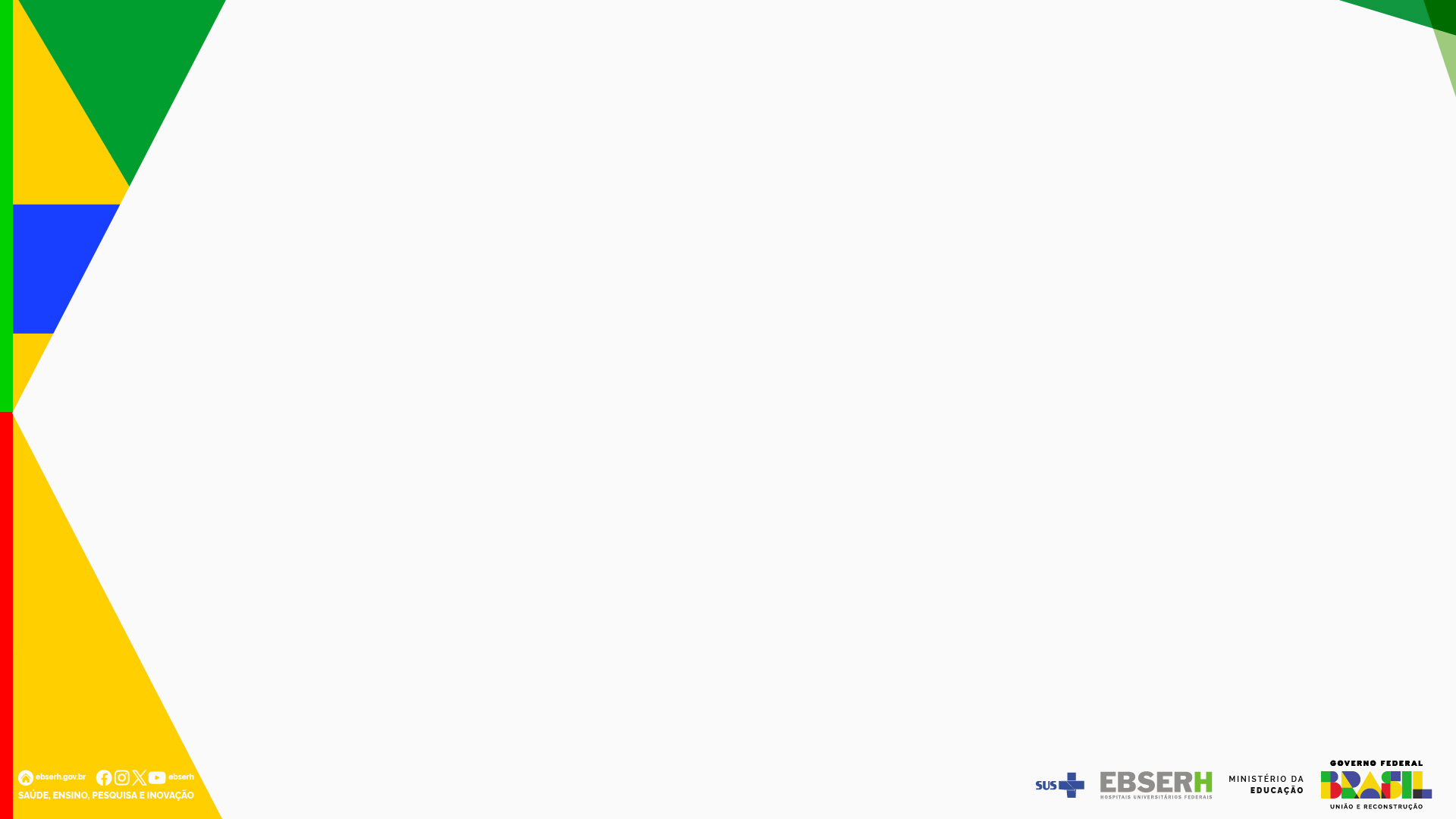